Наскальная живопись
4 класс
Озеро Балхаш
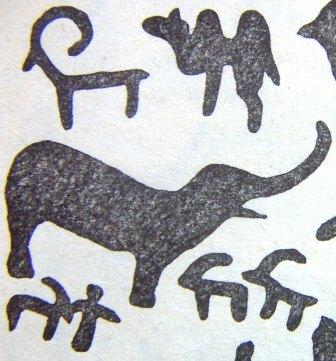 Драконовые горы
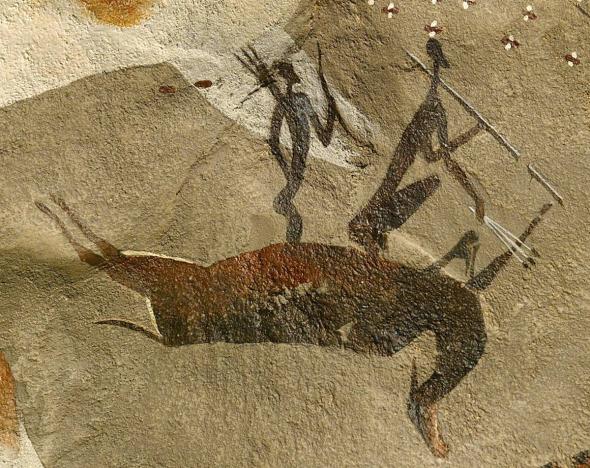 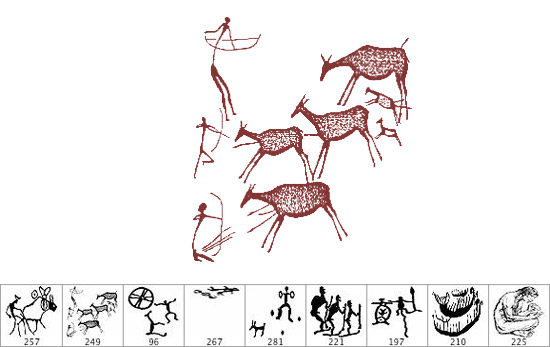 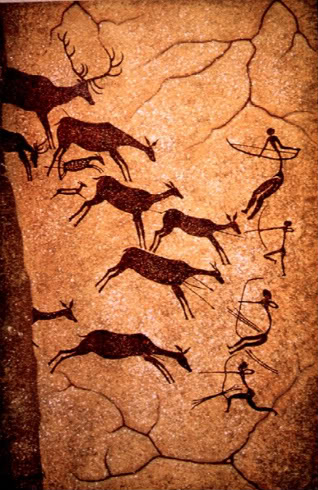 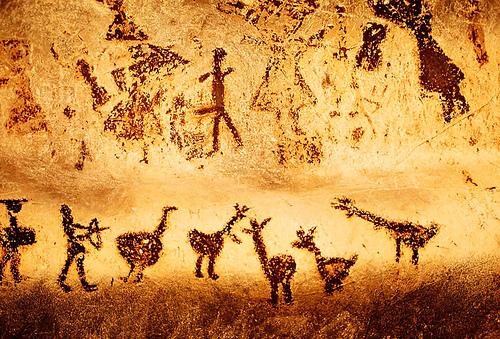 Румыния
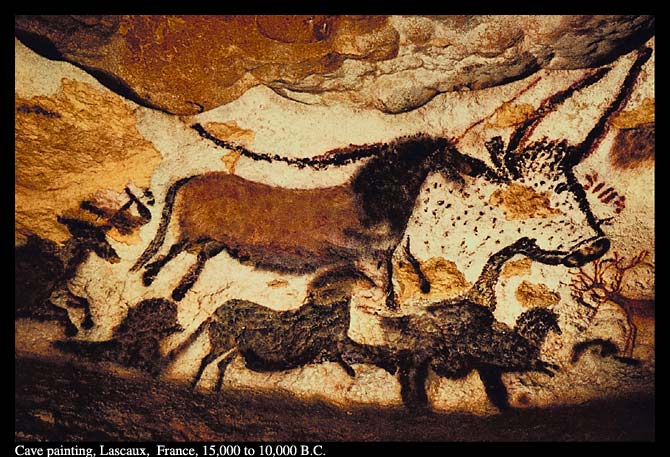 Рамка светящаяся
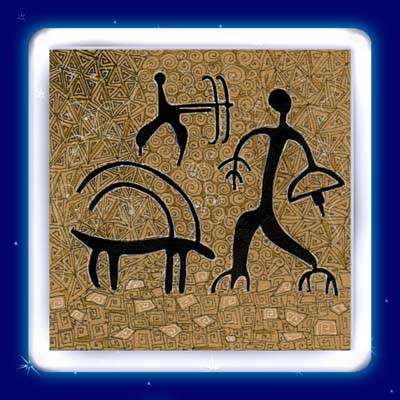 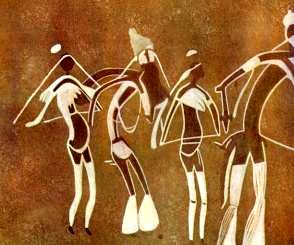 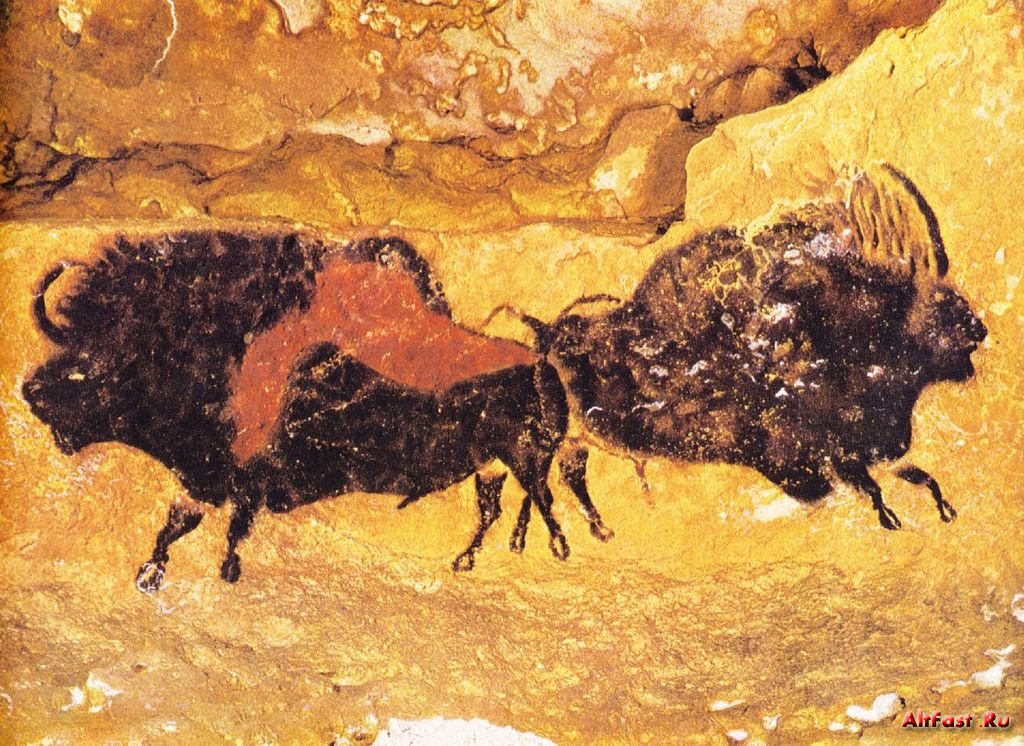 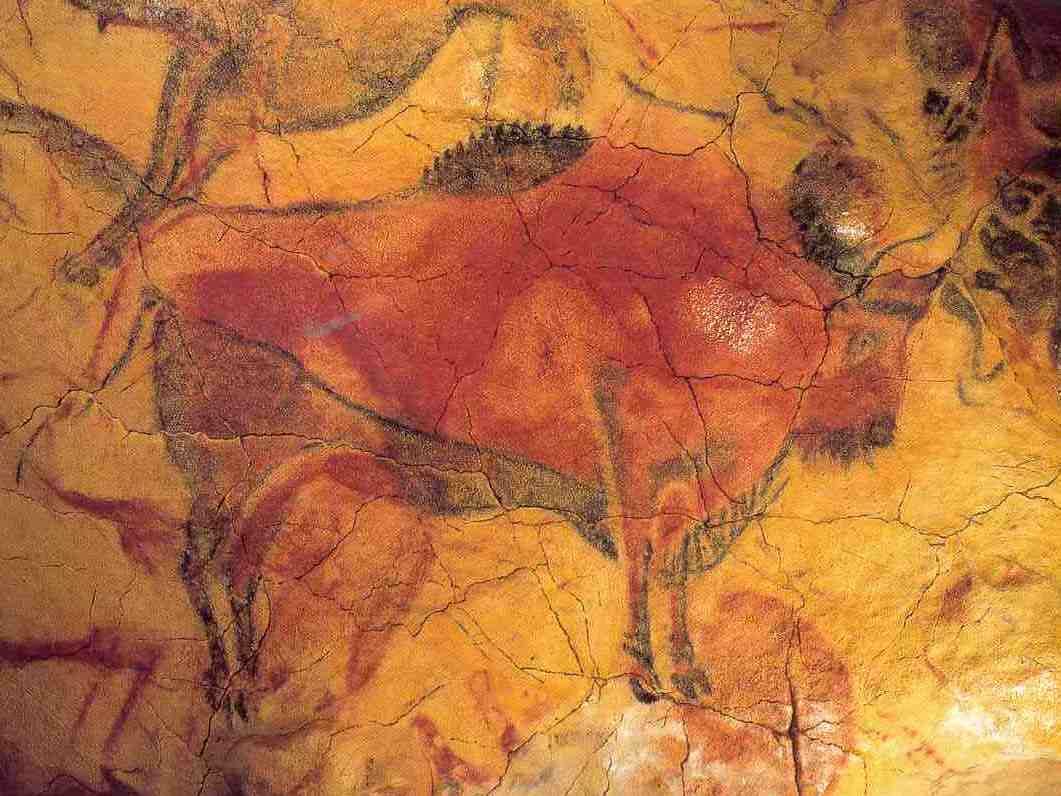 Байкал
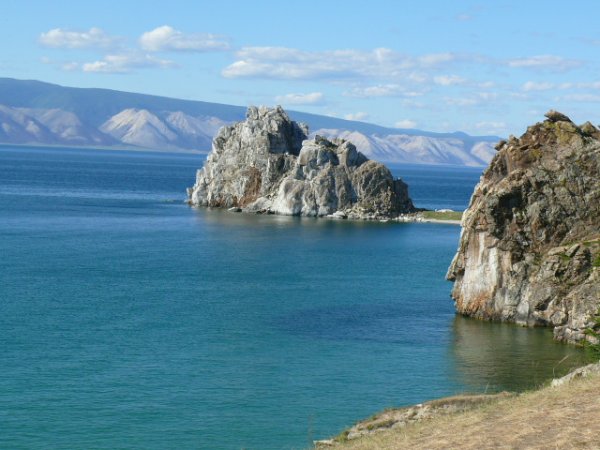 1 группа
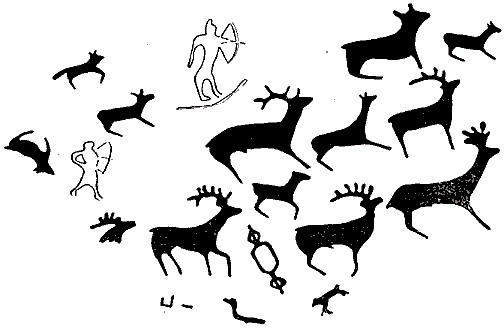 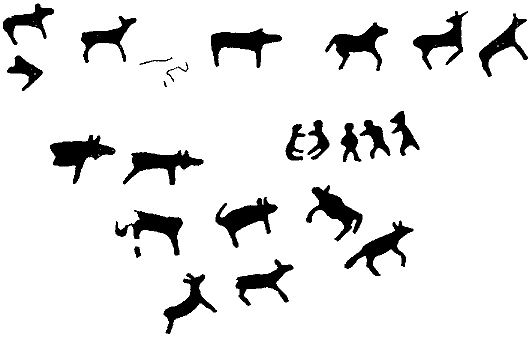 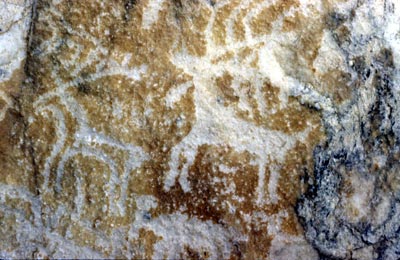 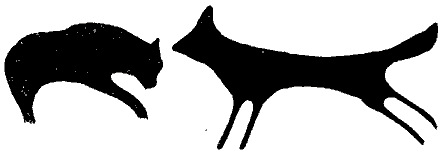 2 группа
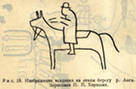 4 группа
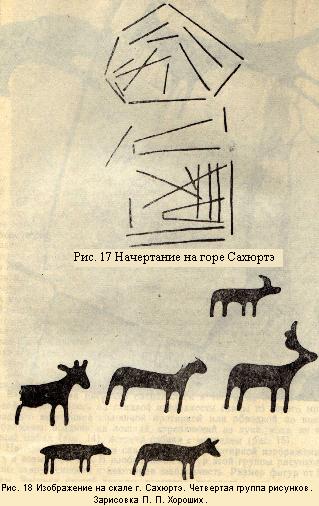 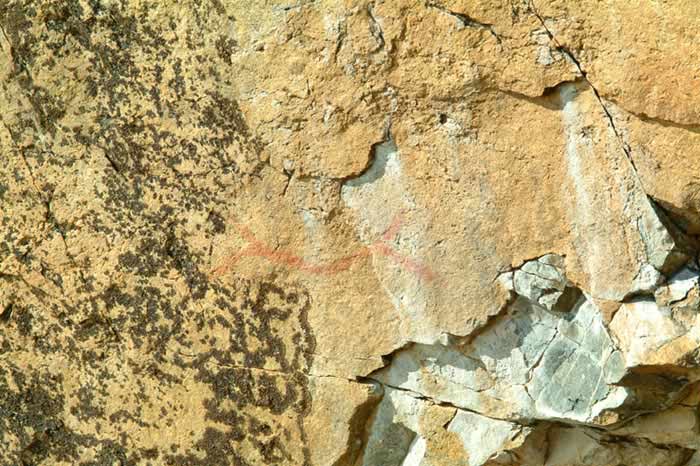 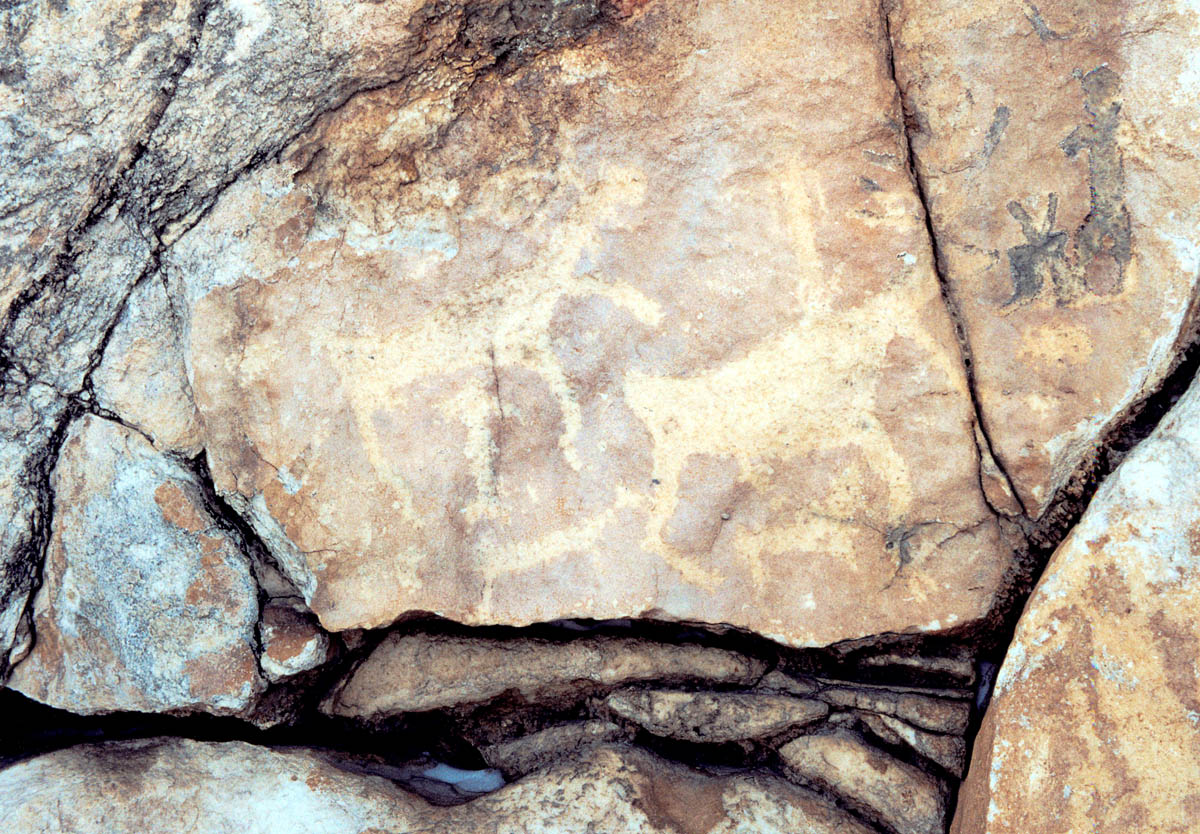 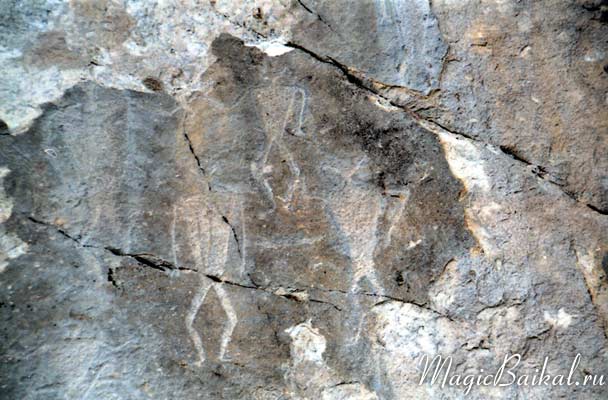 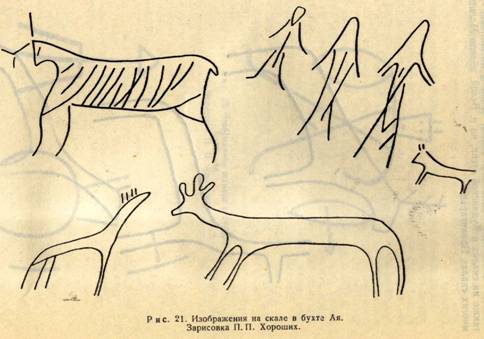 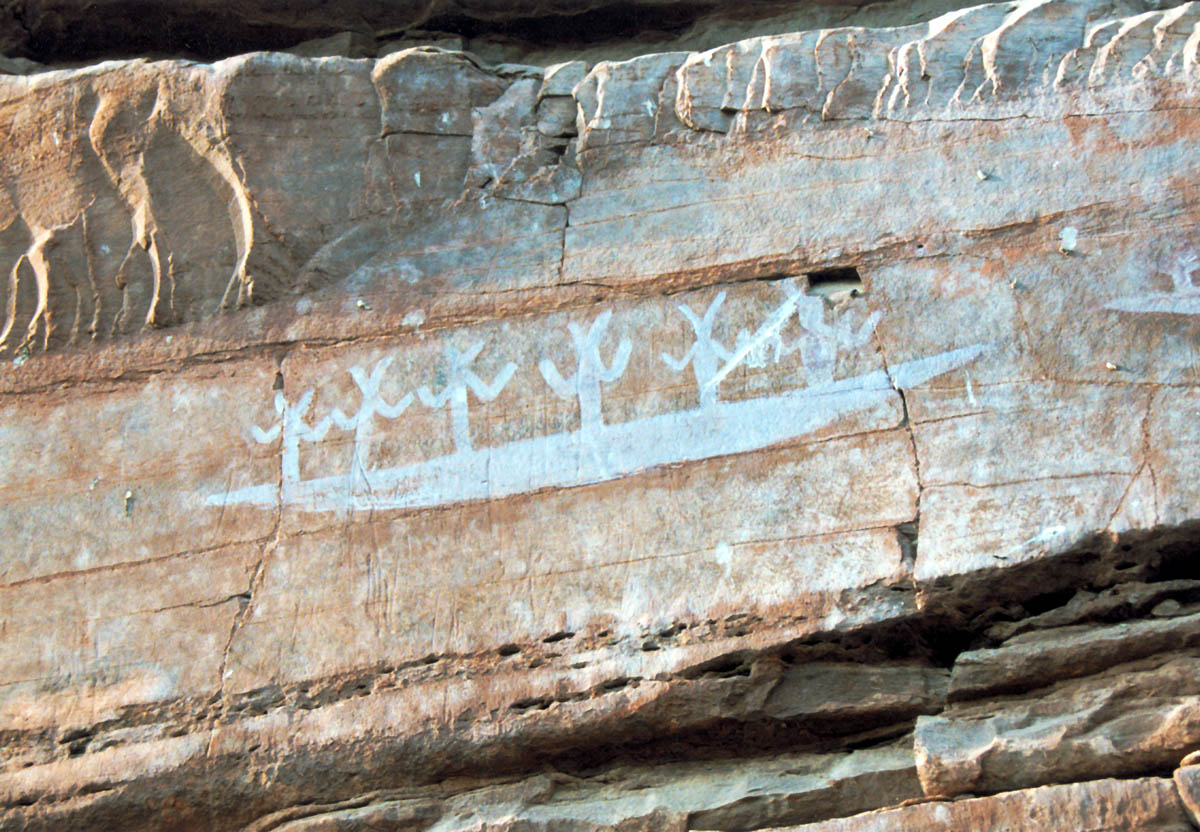 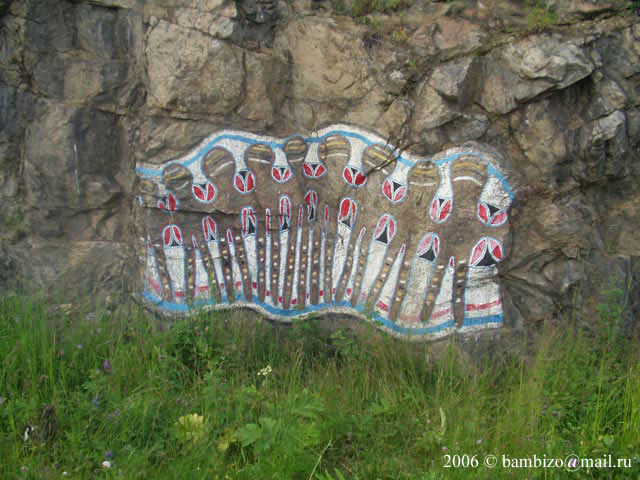 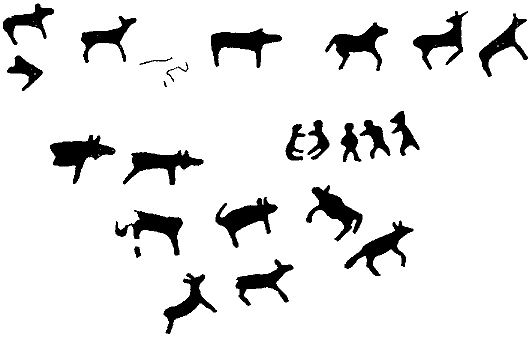 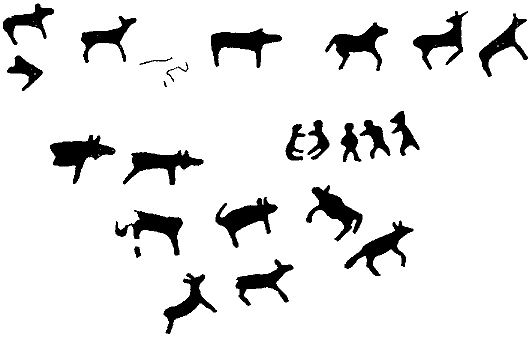 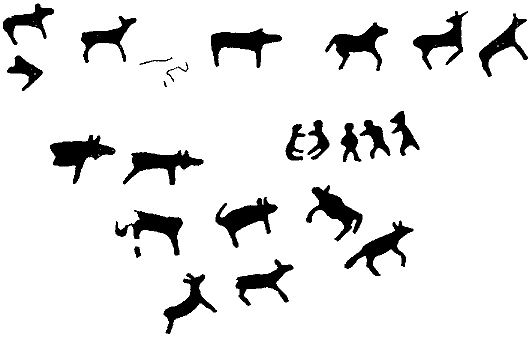 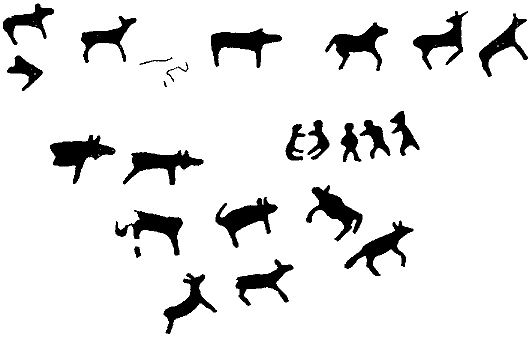 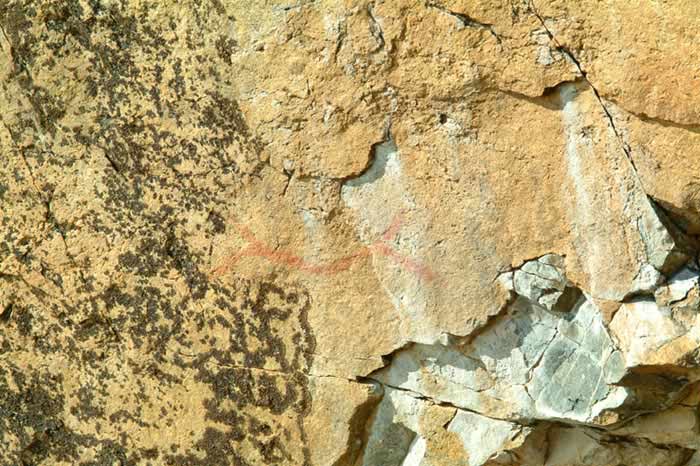 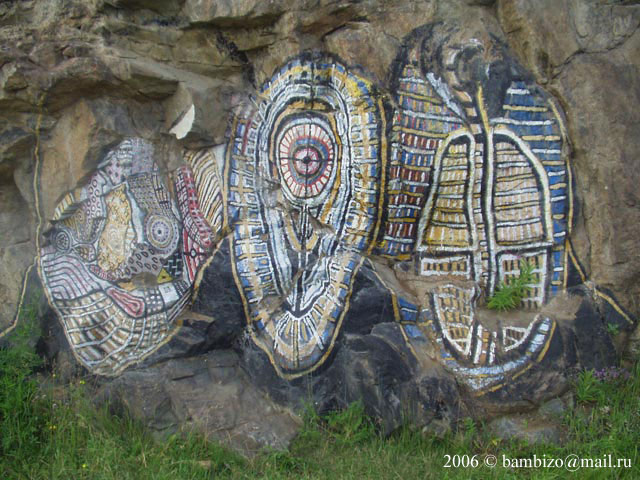 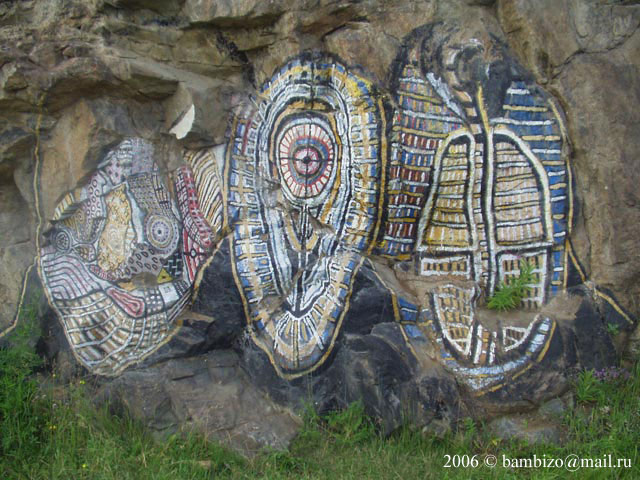